TEAS Test
Study Prep
Workshop
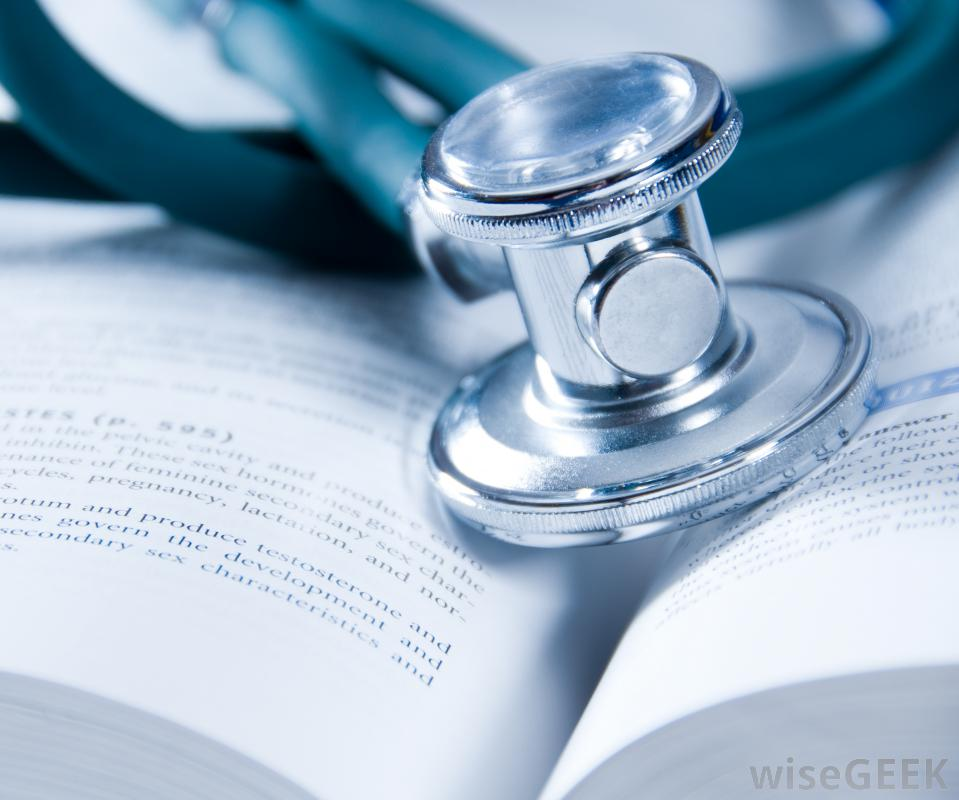 Monday, September 25
12-12:50pm
Grundy 235


Bring your lunch and join the TEAS tutors to learn the              ins & outs of the test and effective study prep.